物流分野におけるCO2削減対策促進事業
（国土交通省連携事業）
2019年度予算（案）
1,045百万円（1,765百万円）
地球環境局
低炭素物流推進室
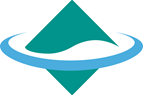 平成25年度予算
○○百万円
背景・目的
事業概要
１　AI,IoT等の新技術を活用した物流の低炭素化
　最先端のIoT技術等の導入を通じた輸送の効率化や設備利用の効率化によりCO2削減を実現するシステム導入の取組を支援する。
　
２　効率的かつ低炭素な輸送モード等への転換
　トラック輸送の高効率化に資する車両等の導入、モーダルシフトの促進、低炭素型保冷用コンテナの導入を支援する。
地球温暖化対策計画で定められた温室効果ガス削減目標（運輸部門で28％削減）の達成のため、運輸部門のCO2排出量の1/3以上を占める物流分野におけるCO2削減は極めて重要。

物流分野の更なるCO2削減のためには、大きく以下の課題を解決することが必要。





　
このため、以下の対策を講じることで、CO2削減を行いつつ持続可能な物流システムを構築することを目的とする。
環境負荷の大きいトラック輸送への依存が大きく、また積載率等の輸送効率性が低く、物流拠点における効率化も十分に進んでいない。
物流には多種多様な事業者が携わっているが、事業者間での効率的な連携が十分に進んでいない。
（補助率）
1/3､1/2等
（補助率）
定額
期待される効果
国
民間事業者等
非営利法人
補助金
補助金
低炭素型で持続可能な物流システムが構築される。具体的には









このような低炭素型の物流システムの構築は、輸送モードの転換とともに、積載率の向上や省人化を通じて、トラックドライバーの負担軽減にもつながるため、働き方改革にも資する。
IoT技術の活用や情報の共有化等を通じた複数の物流事業者の連携等により、トラック走行距離が削減され、CO2排出量が大幅に削減される。
各輸送モードの機能強化による効率的な物流の実現や、高い付加価値を生み出す低炭素な輸送モードへ転換することにより、輸送に必要なトラック台数や走行距離が削減され、CO2排出量が大幅に削減される。
AI、IoT等の新技術を活用した物流の低炭素化
効率的かつ低炭素な輸送モード等への転換
事業スキーム
（１）補助対象：
（２）委託対象：民間事業者等
物流分野におけるCO2削減対策促進事業（国土交通省連携事業）
2019年度予算（案）
1,045百万円（1,765百万円）
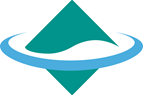 平成25年度予算
○○百万円
事業内容
１　AI、IoT等の新技術を活用した物流の低炭素化
　IoTを活用した物流低炭素化促進事業
　　①　港湾におけるIoTを活用した低炭素化促進事業
　　　【補助事業】補助対象：物流事業者等	                補助割合：1/2又は差額の1/2    実施期間：平成30年度～32年度
　　②　情報の共有化による低炭素な輸送・荷役システム構築事業　　　　　　　　　　　　　　　　　　　　　　　　　　（2020年度）
　　　【補助事業】補助対象：物流事業者、倉庫事業者
　　　　　　　　　　　　　　　　　       　　　　　　　　　　補助割合：1/2	　　 実施期間：平成30年度～32年度
　　③　宅配情報システムネットワーク化推進事業（継続）　　　　　　　　　　　　　　　　　　　　　　　　　　　　　（2020年度）
　　　【補助事業】補助対象：システム開発を行う者                補助割合：1/3	　　 実施期間：平成29年度～31年度
　　　　　　　　　　　　　　　　　　　　　　　　　　　　　　　　　　　　　　　　　　　　　　　　　　　　　　　　（2019年度）

２　効率的かつ低炭素な輸送モード等への転換
（ア）トラック輸送高効率化支援事業（継続）
　　①　連結トラック導入支援事業
　　　【補助事業】補助対象：民間事業者等	                補助割合：1/3	       実施期間：平成30年度～32年度
　　②　スワップボディコンテナ車両導入支援事業　　　　　　　　　　　　　　　　　　　　　　　　　　　　　　　　　（2020年度）
　　　【補助事業】補助対象：民間事業者等	                補助割合：差額の1/2 　　	       実施期間：平成30年度～32年度
（イ）モーダルシフト促進に資する船舶における低炭素機器導入支援事業（継続） 　　　　　　　　　　　　　　　　　　  （2020年度）
	　　【補助事業】補助対象：民間事業者等　　　　　　　　　 補助割合：1/3　　　               実施期間：平成29年度～33年度
（ウ）高品質低炭素型低温輸送システムの構築促進事業（継続）　　　　　　　　　　　　　　　　　　　　　　　　　　　（2021年度）
　　　【補助事業】補助対象：民間事業者等	　　　　　  補助割合：差額の1/2	       実施期間：平成29年度～33年度
　　　　　　　　　　　　　　　　　　　　　　　　　　　　　　　　　　　　　　　　　　　　　　　　　　　　　　　　（2021年度）
事業名
2019年度予算（案）
1,045百万円の内数（1,765百万円の内数）
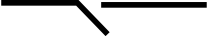 運輸サービス
物流分野におけるCO2削減対策促進事業のうち、
港湾におけるIoTを活用した低炭素化促進事業
民間向け
IoTによるコンテナの積載率向上等を図るシステム・設備の導入を支援します。
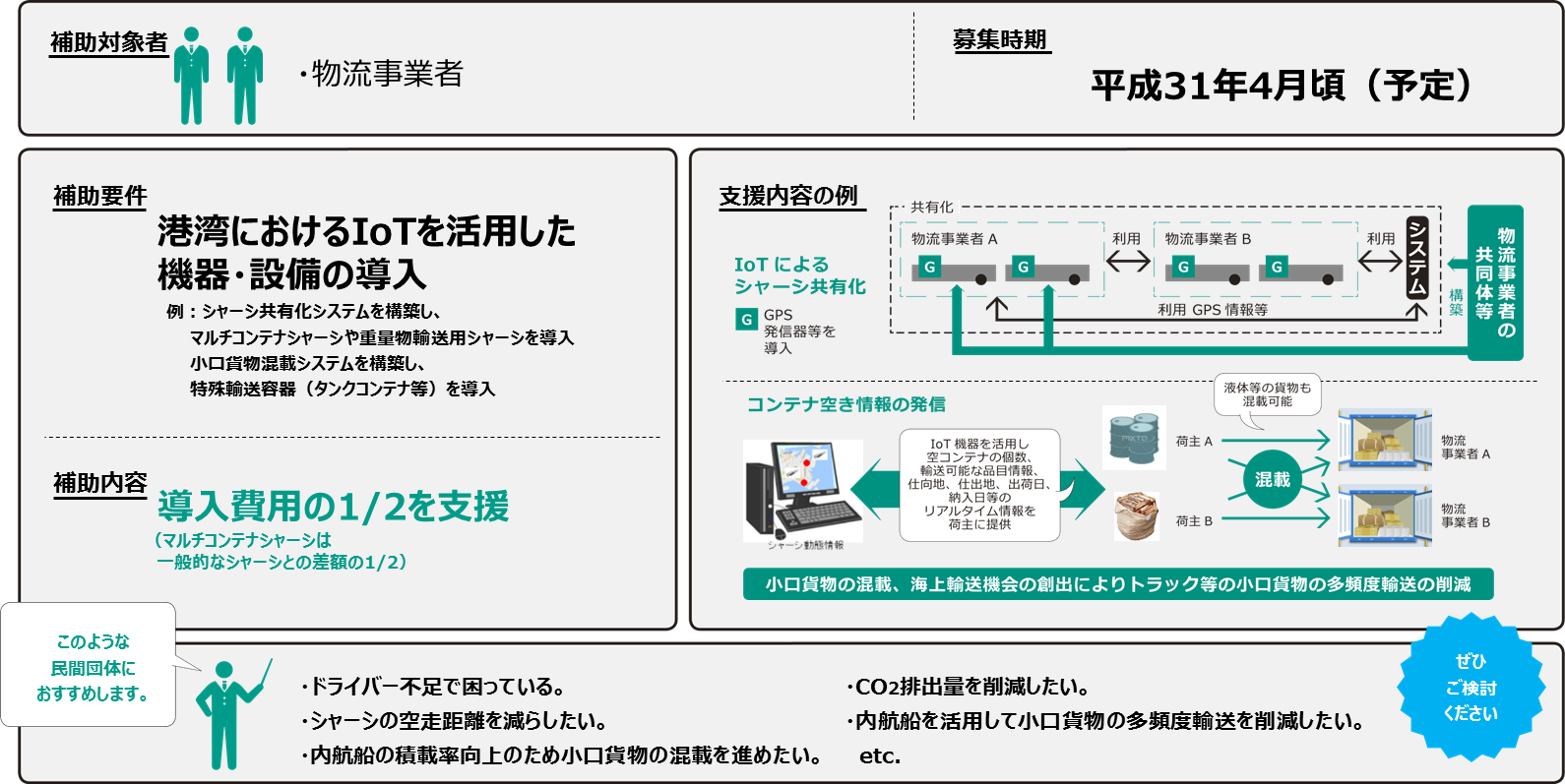 環境省地球環境局地球温暖化対策課低炭素物流推進室　　電話：03-5521-8329 　FAX：03-3581-3348
事業名
2019年度予算（案）
1,045百万円の内数（1,765百万円の内数）
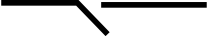 運輸サービス
物流分野におけるCO2削減対策促進事業のうち、
情報の共有化による低炭素な輸送・荷役システム構築事業
民間向け
物流事業者間で情報共有する低炭素な輸送・荷役システムの導入を支援します。
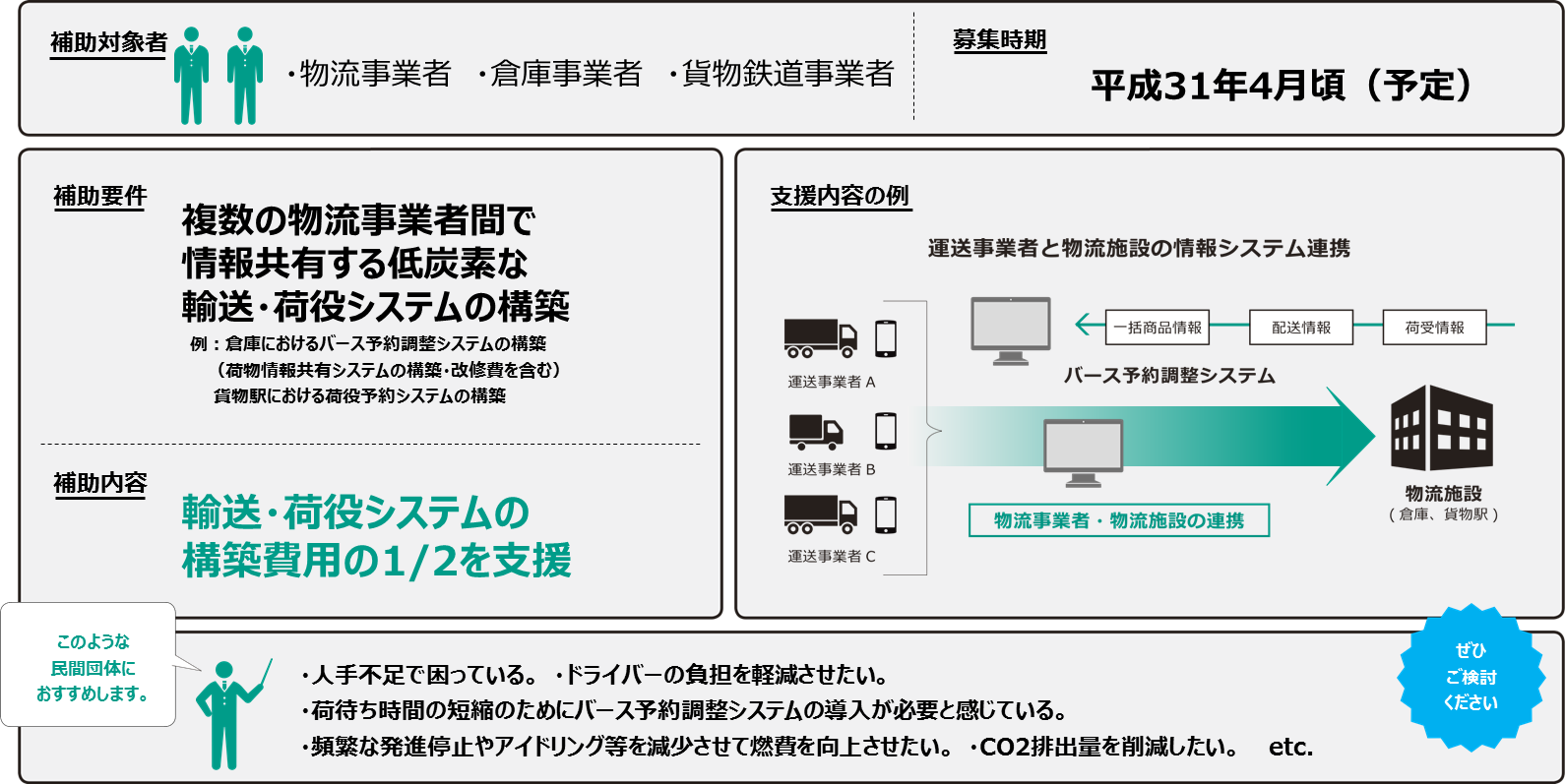 環境省地球環境局地球温暖化対策課低炭素物流推進室　　電話：03-5521-8329 　FAX：03-3581-3348
事業名
2019年度予算（案）
1,045百万円の内数（1,765百万円の内数）
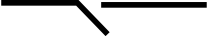 運輸サービス
物流分野におけるCO2削減対策促進事業のうち、
連結トラック導入支援事業（トラック輸送高効率化支援事業）
民間向け
物流事業者の連結トラックの導入を支援します。
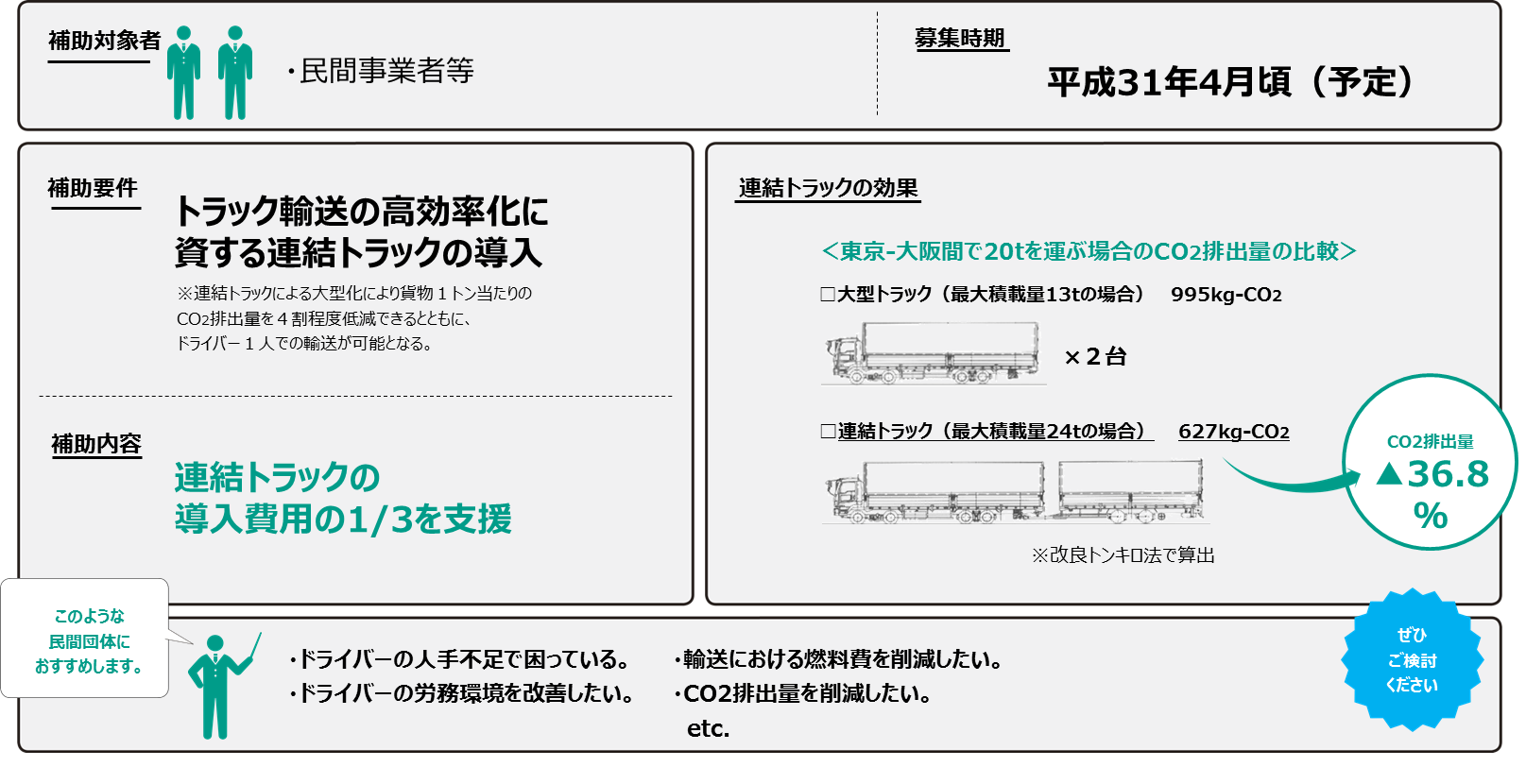 環境省地球環境局地球温暖化対策課低炭素物流推進室　　電話：03-5521-8329 　FAX：03-3581-3348
事業名
2019年度予算（案）
1,045百万円の内数（1,765百万円の内数）
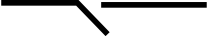 運輸サービス
物流分野におけるCO2削減対策促進事業のうち、
スワップボディコンテナ車両導入支援事業（トラック輸送高効率化支援事業）
民間向け
物流事業者のステップボディコンテナ車両の導入を支援します。
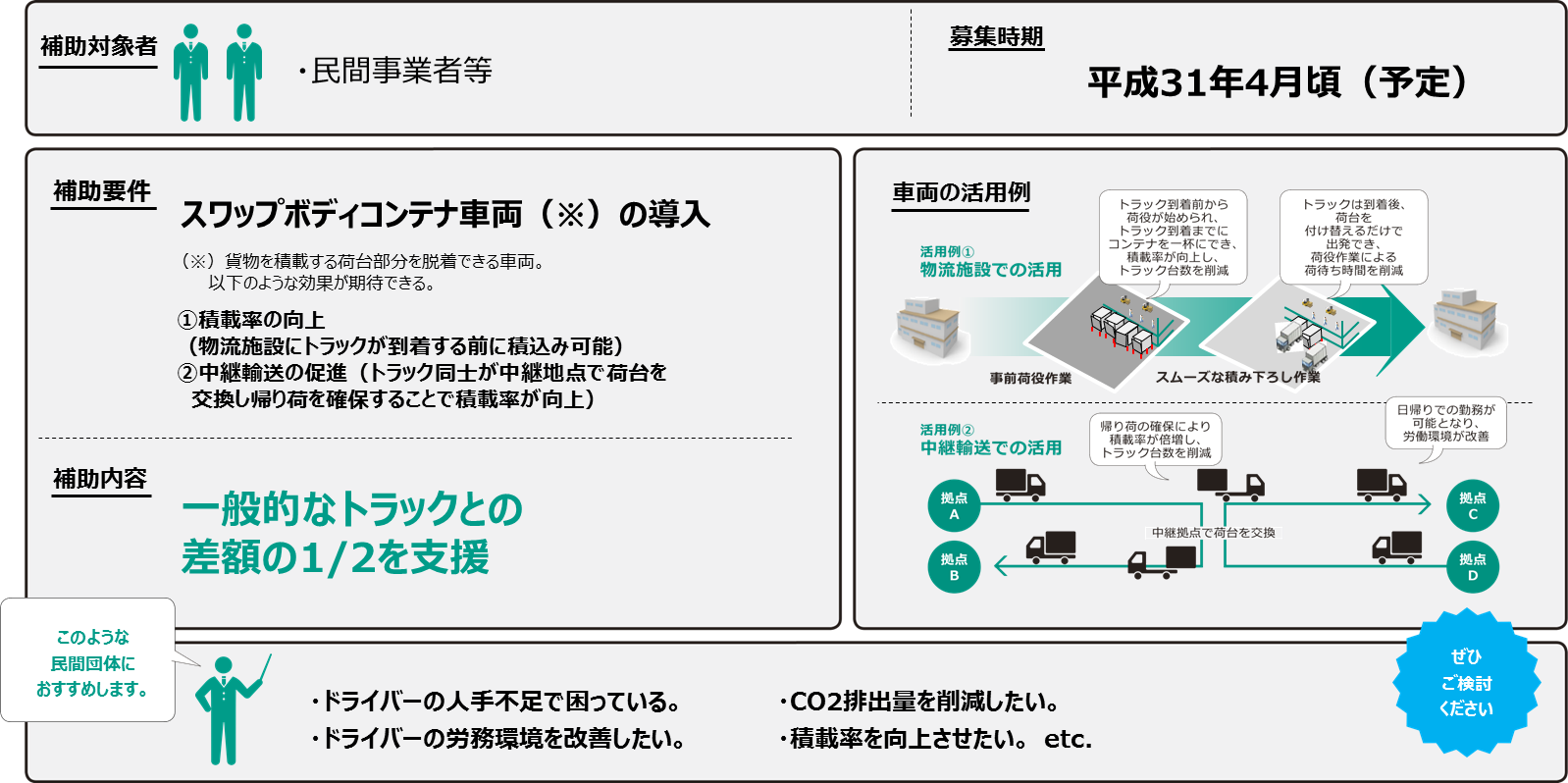 環境省地球環境局地球温暖化対策課低炭素物流推進室　　電話：03-5521-8329 　FAX：03-3581-3348
事業名
2019年度予算（案）
1,045百万円の内数（1,765百万円の内数）
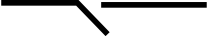 運輸サービス
物流分野におけるCO2削減対策促進事業のうち、
モーダルシフト促進に資する船舶における低炭素機器導入支援事業
民間向け
既存船への省エネ機器の導入を支援します。
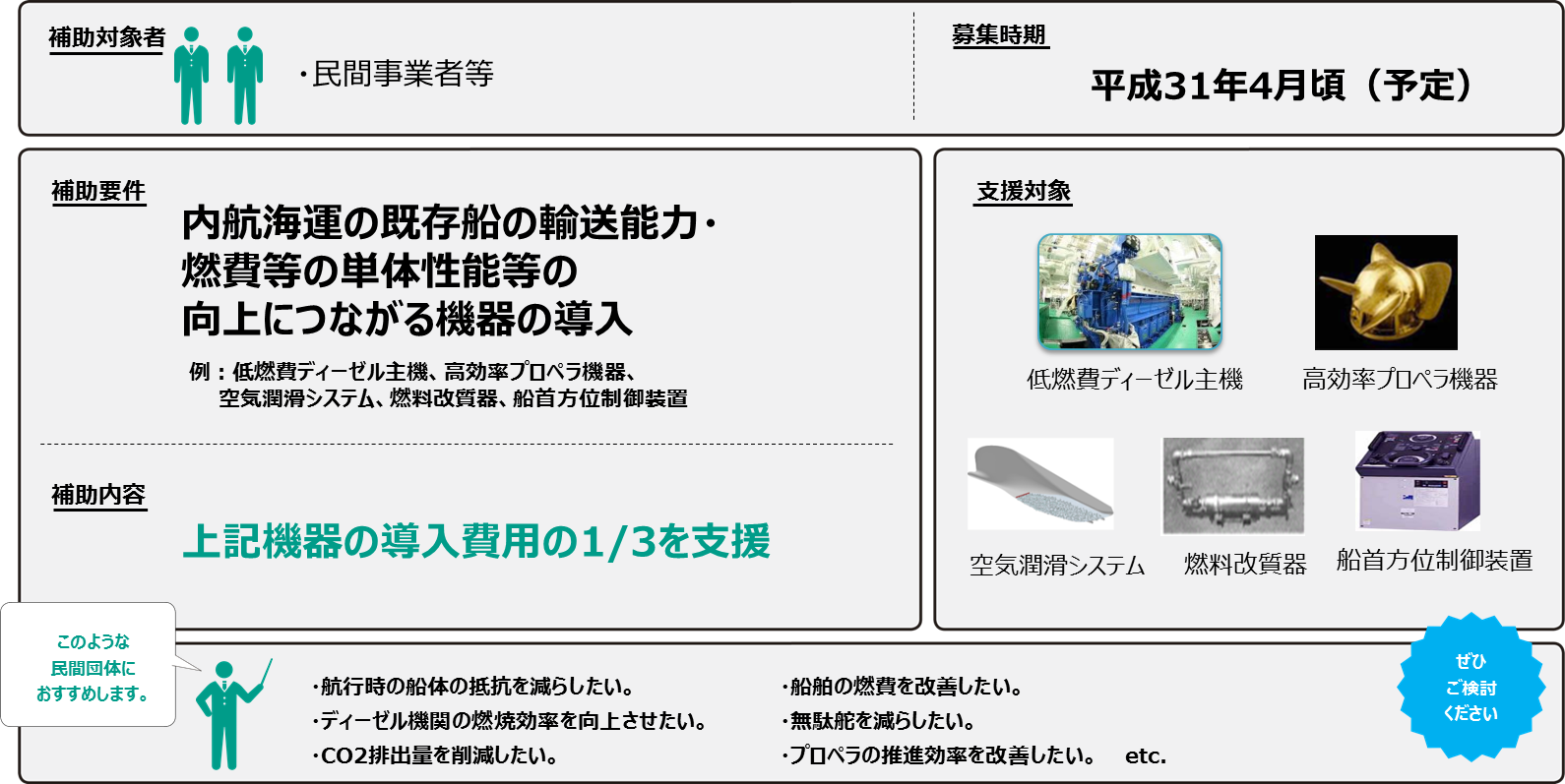 環境省地球環境局地球温暖化対策課低炭素物流推進室　　電話：03-5521-8329 　FAX：03-3581-3348
事業名
2019年度予算（案）
1,045百万円の内数（1,765百万円の内数）
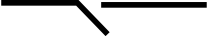 運輸サービス
物流分野におけるCO2削減対策促進事業のうち、
高品質低炭素型低温輸送システムの構築促進事業
民間向け
海上・鉄道輸送における高品質低炭素型低温輸送システムの導入を支援します。
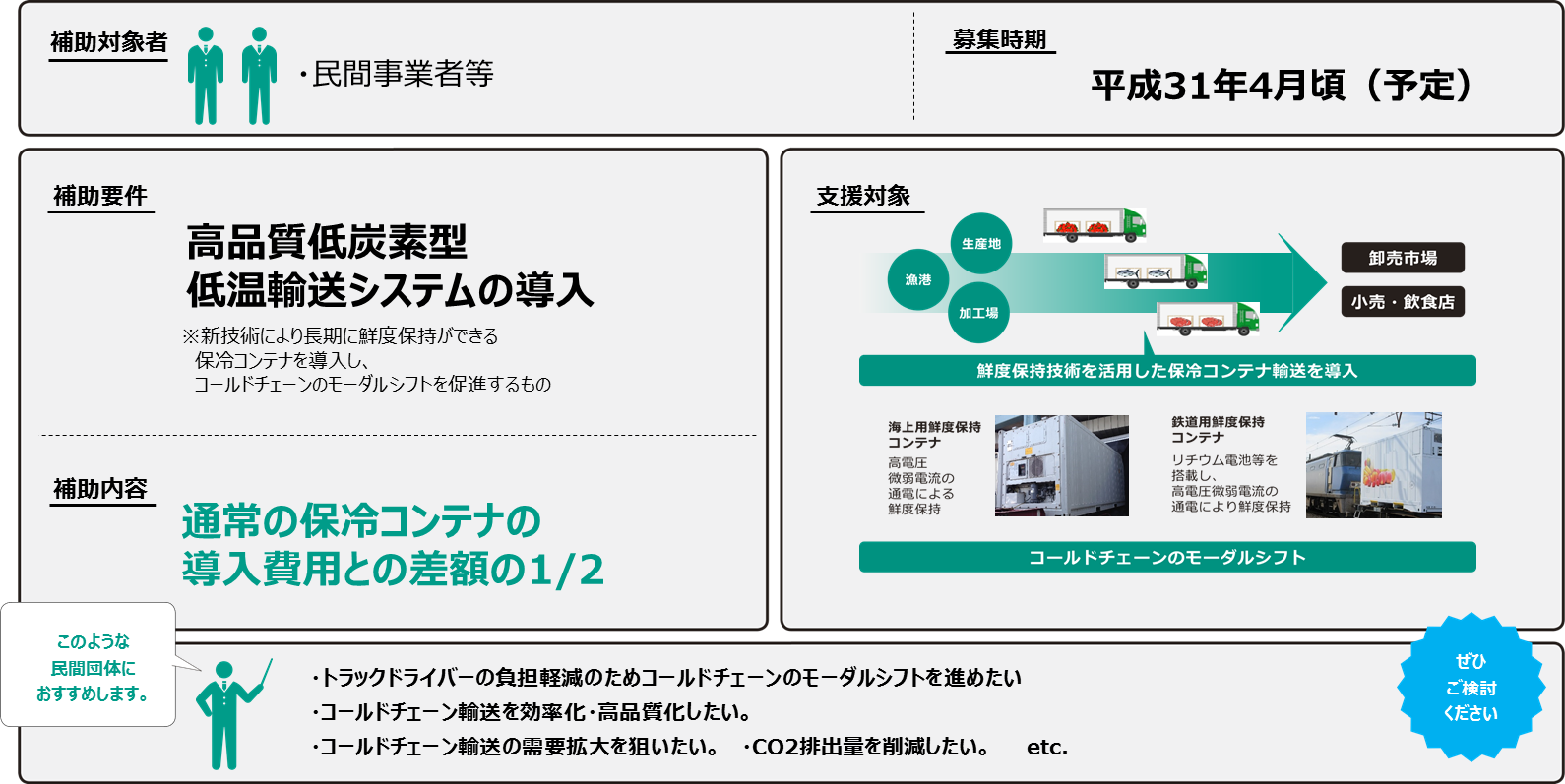 環境省地球環境局地球温暖化対策課低炭素物流推進室　　電話：03-5521-8329 　FAX：03-3581-3348